Nice to see you again!
3rd grade
What’s the weather like today? It’s ……………
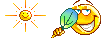 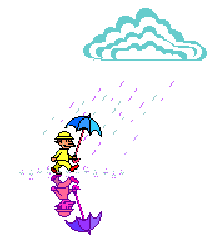 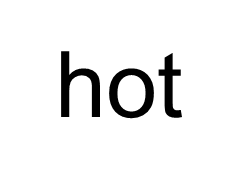 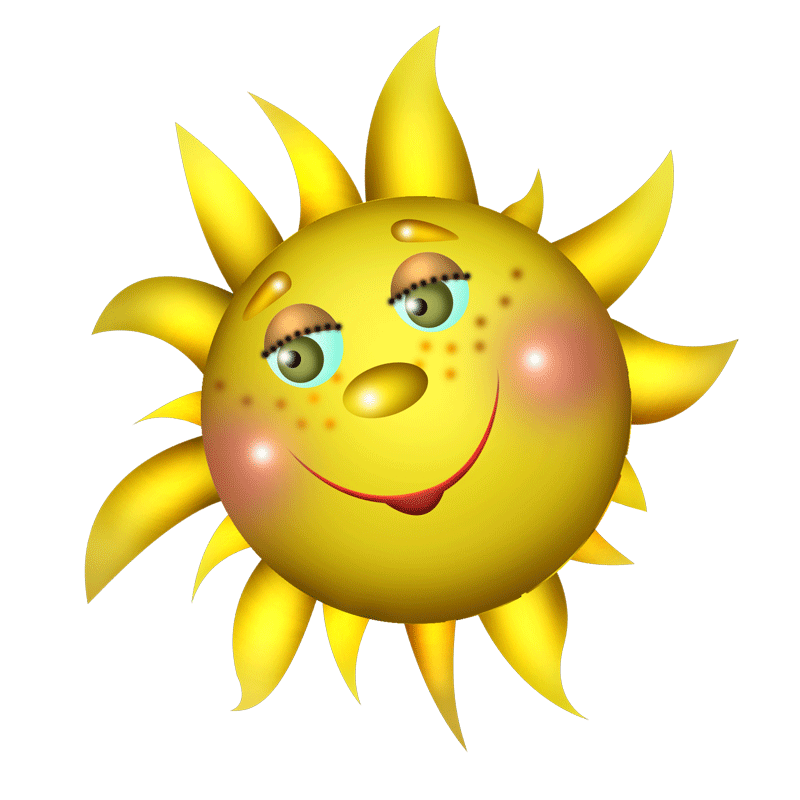 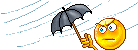 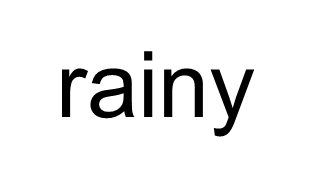 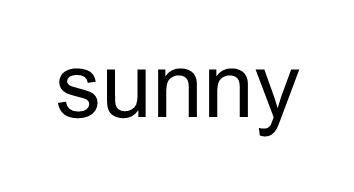 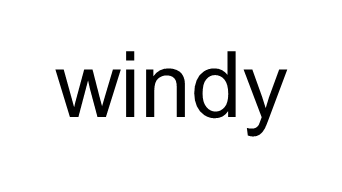 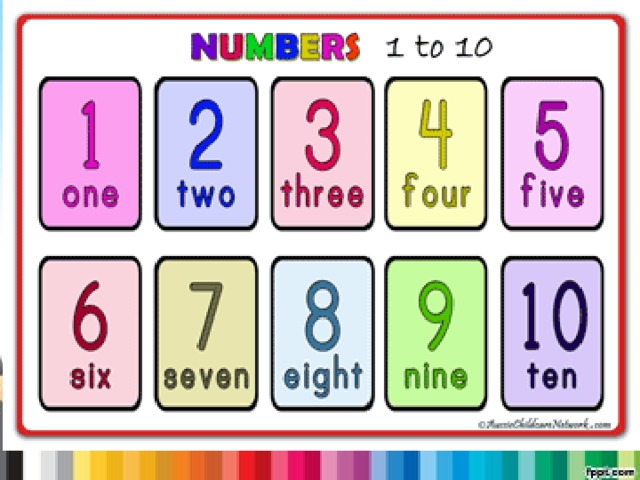 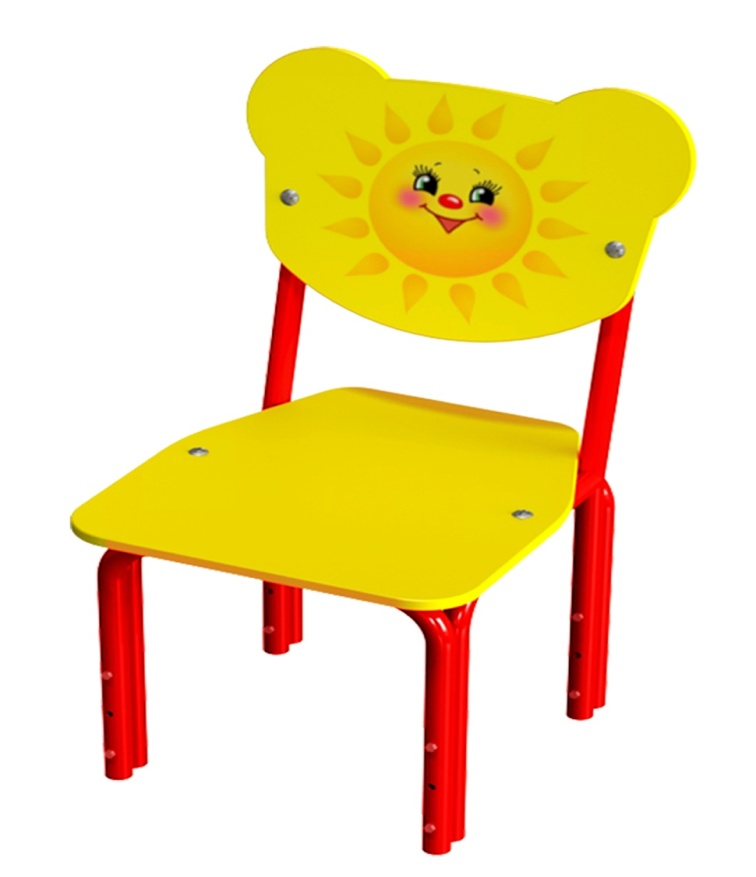 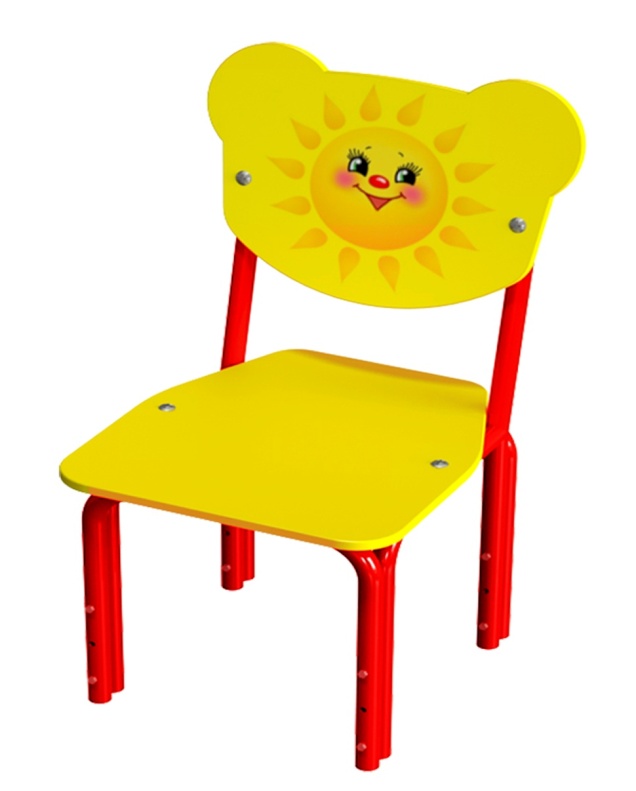 chair +s
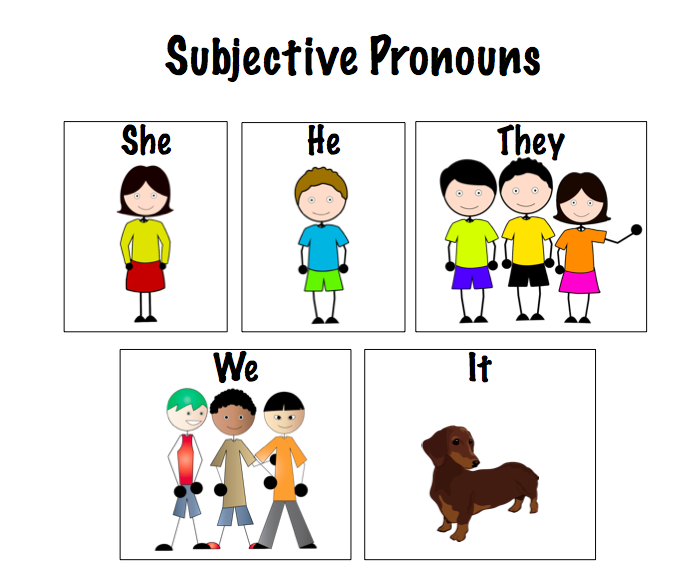 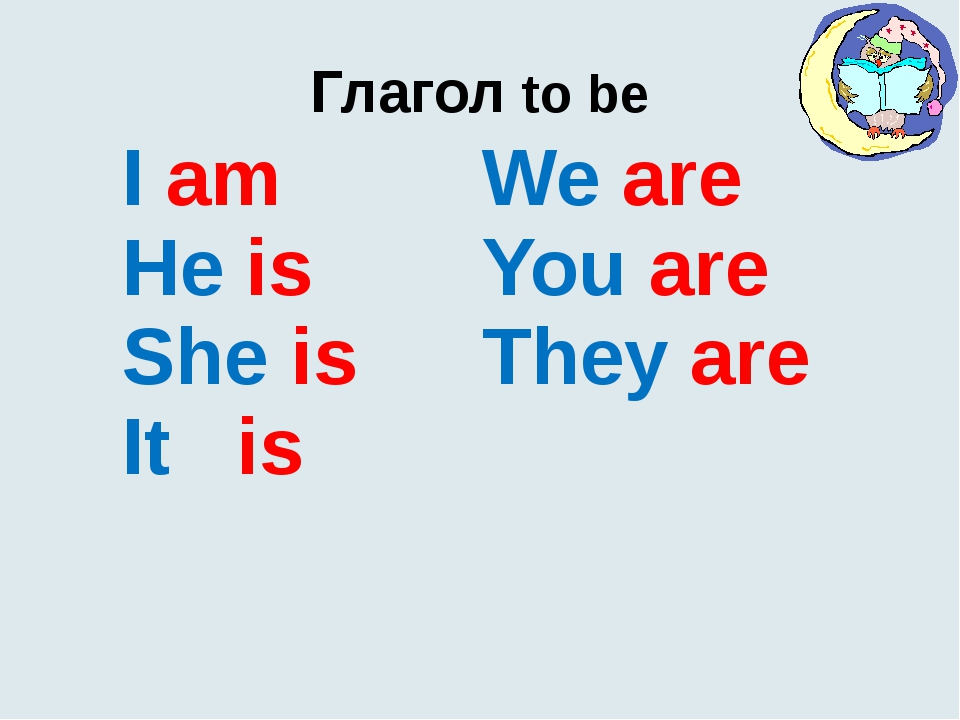 -быть
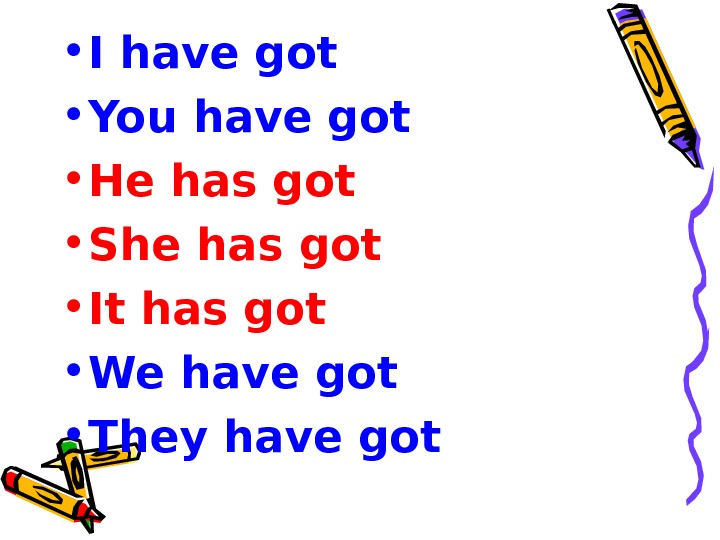 У меня есть
У тебя есть
У него есть
У неё есть
У нас есть
У них есть
Well done!